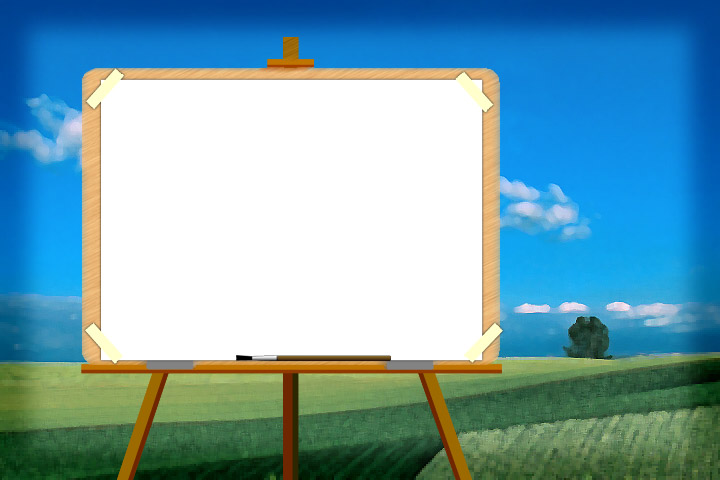 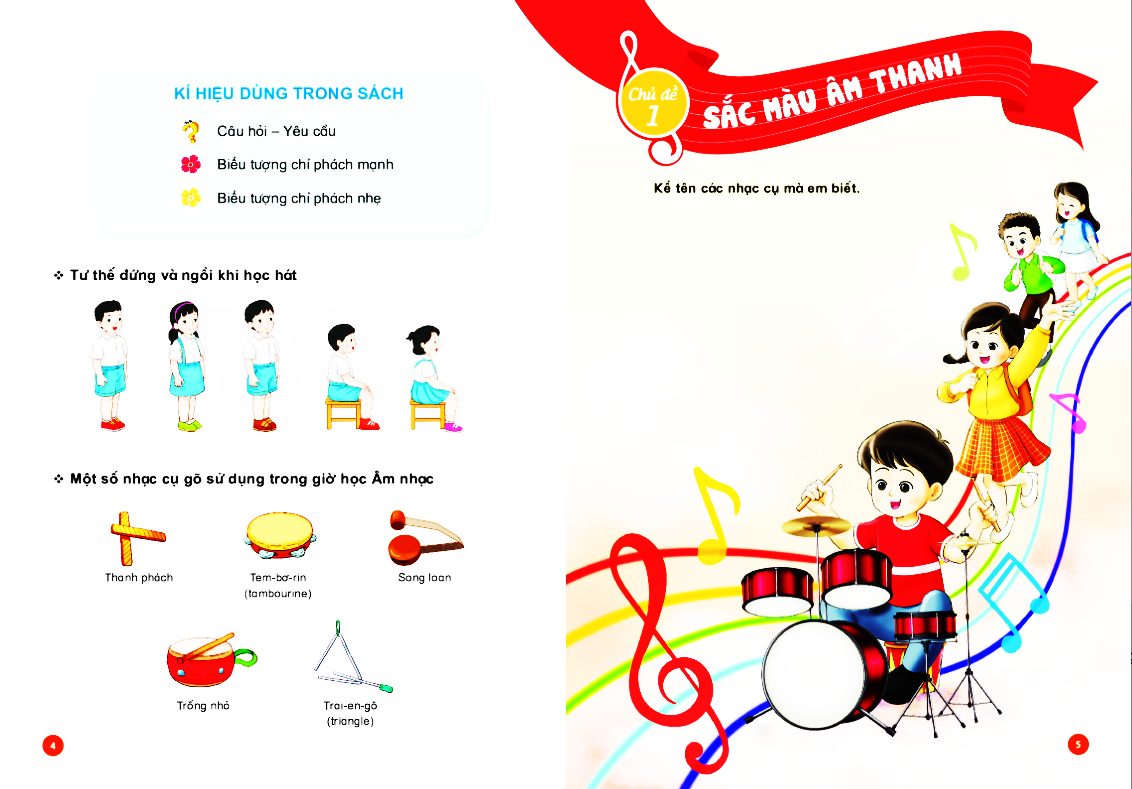 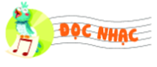 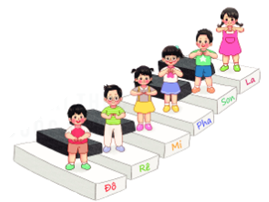 BÀI SỐ 1
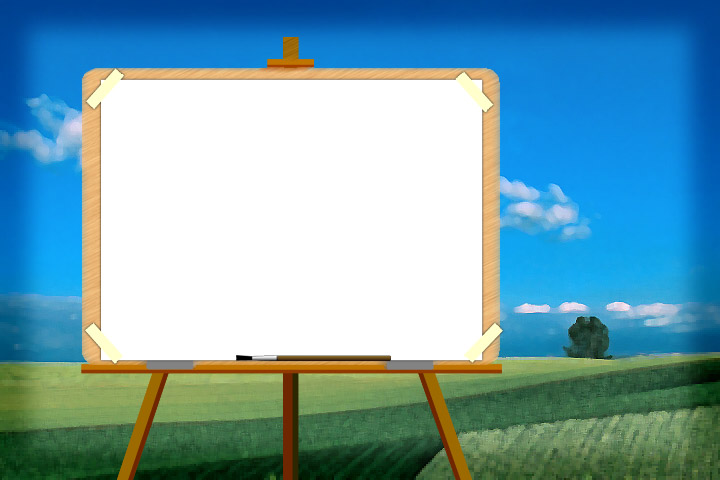 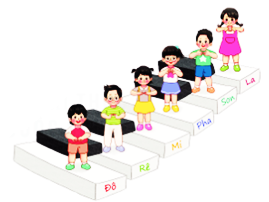 Kí hiệu bàn tay
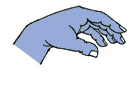 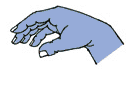 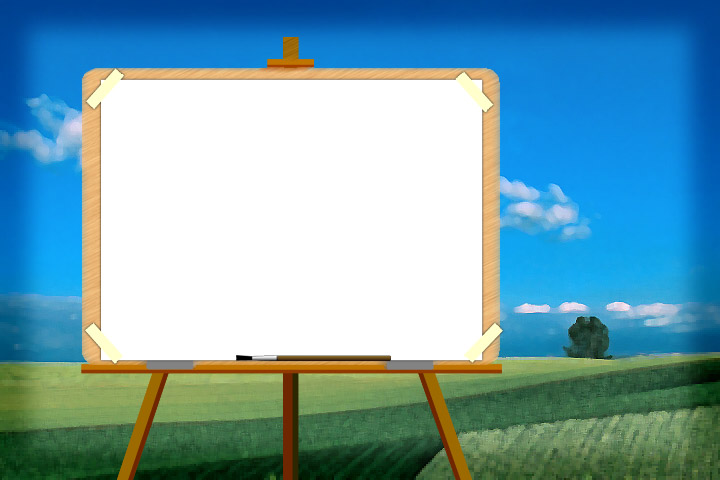 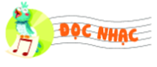 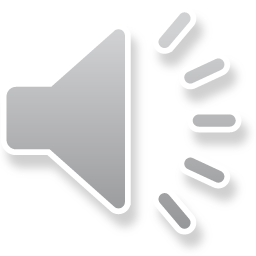 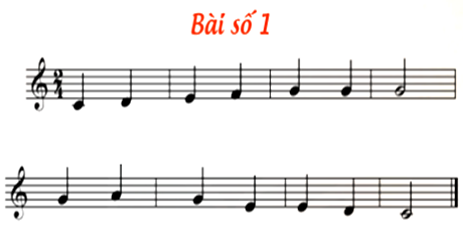 Nghe giai điệu
Nghe đọc mẫu
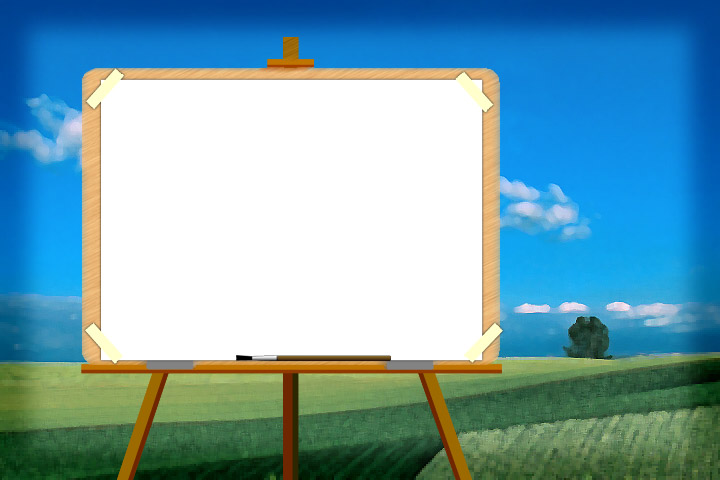 TẬP ĐỌC TỪNG CÂU
Câu 1
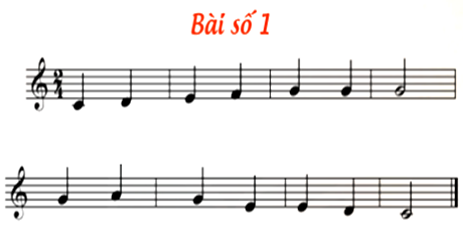 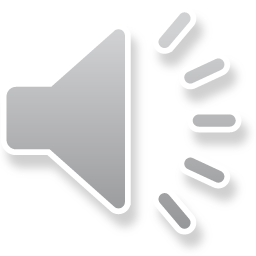 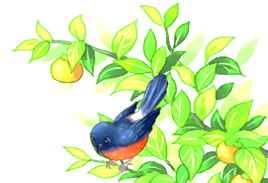 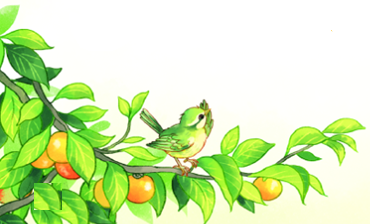 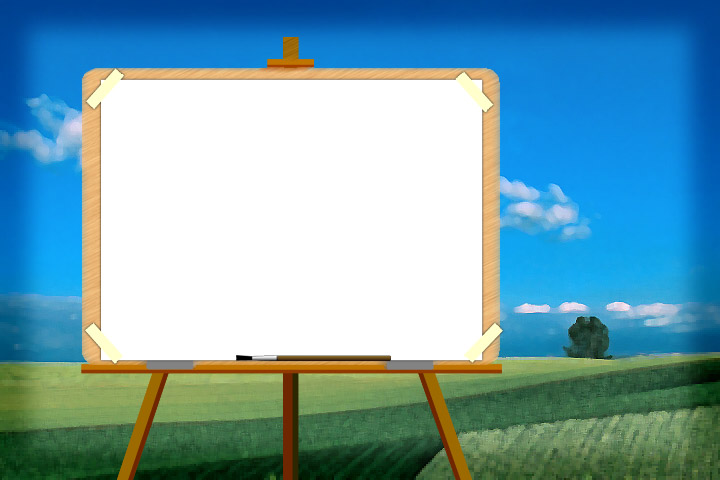 TẬP HÁT TỪNG CÂU
Câu 2
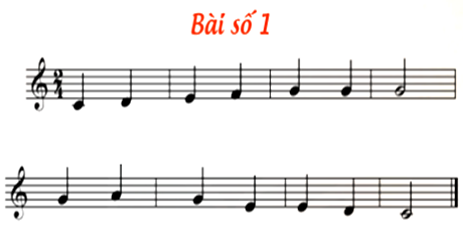 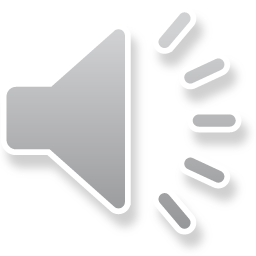 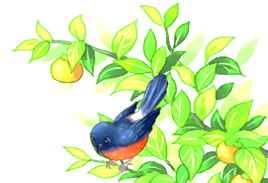 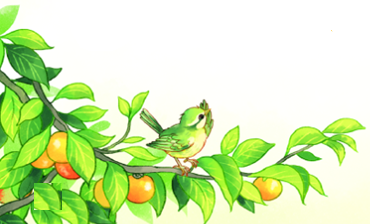 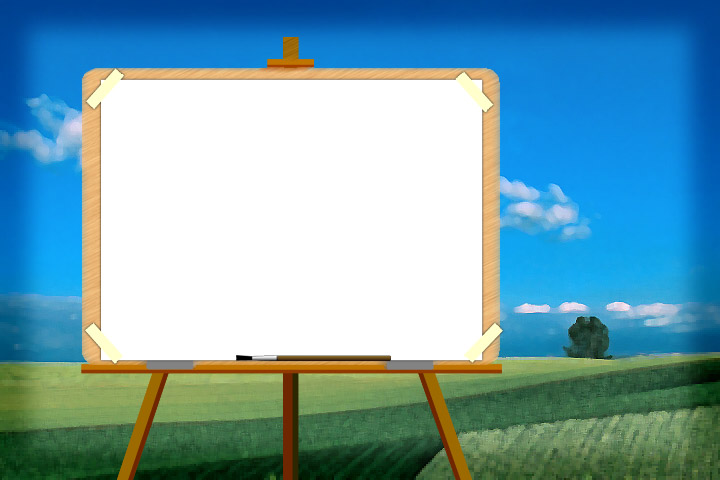 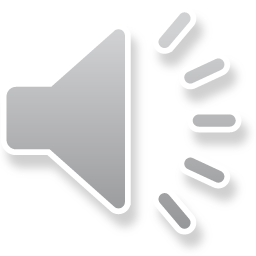 ĐỌC CẢ BÀI
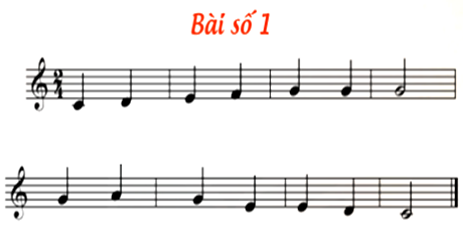 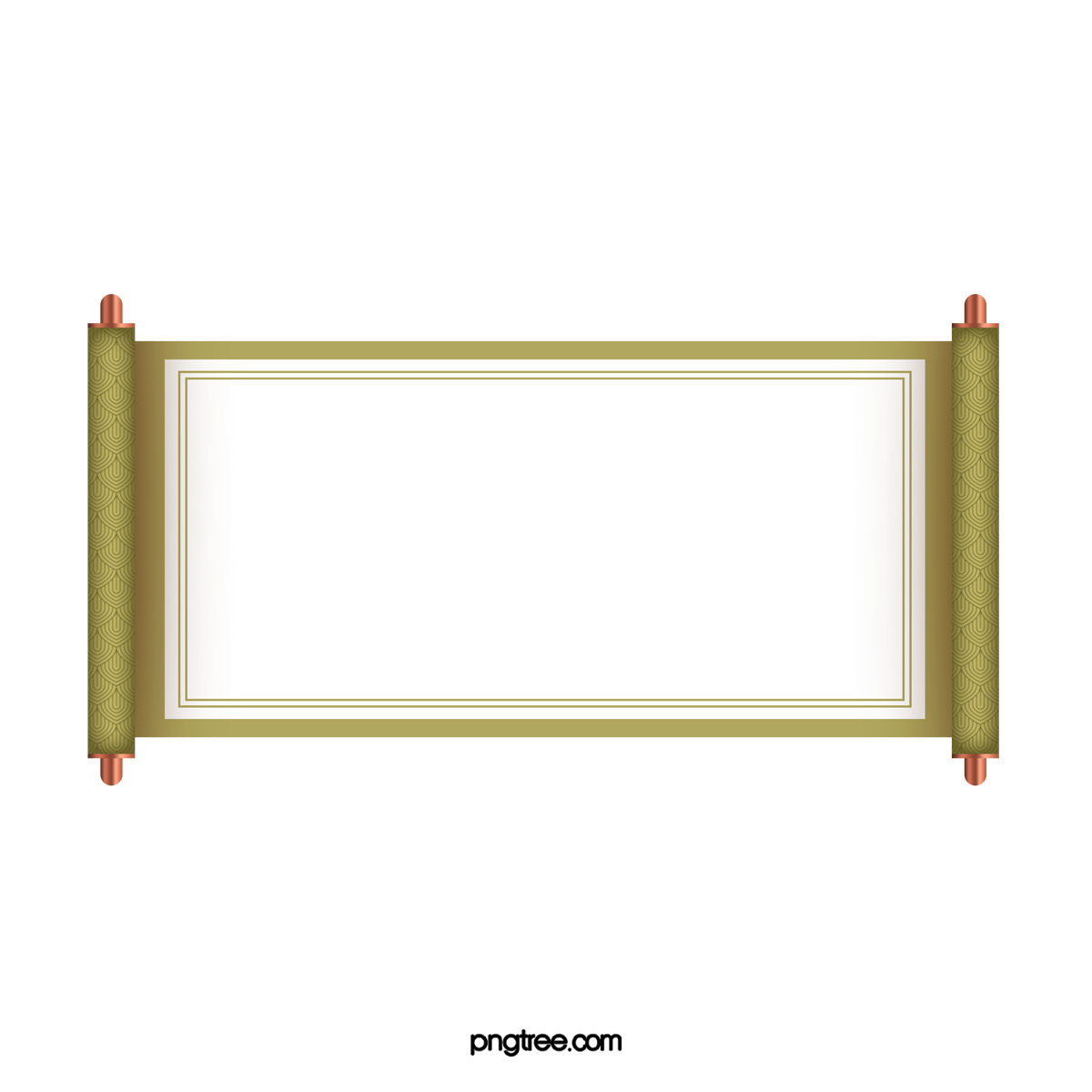 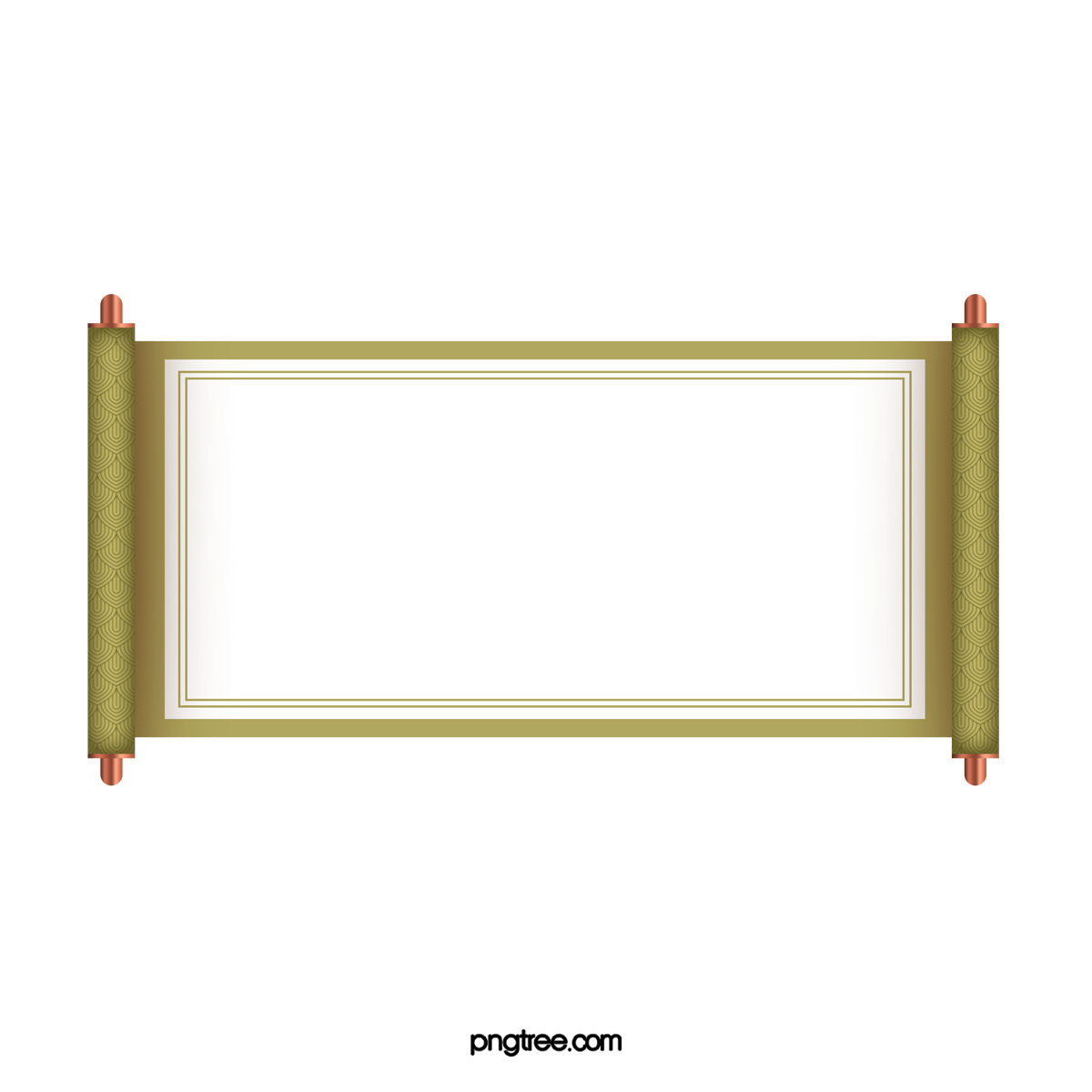 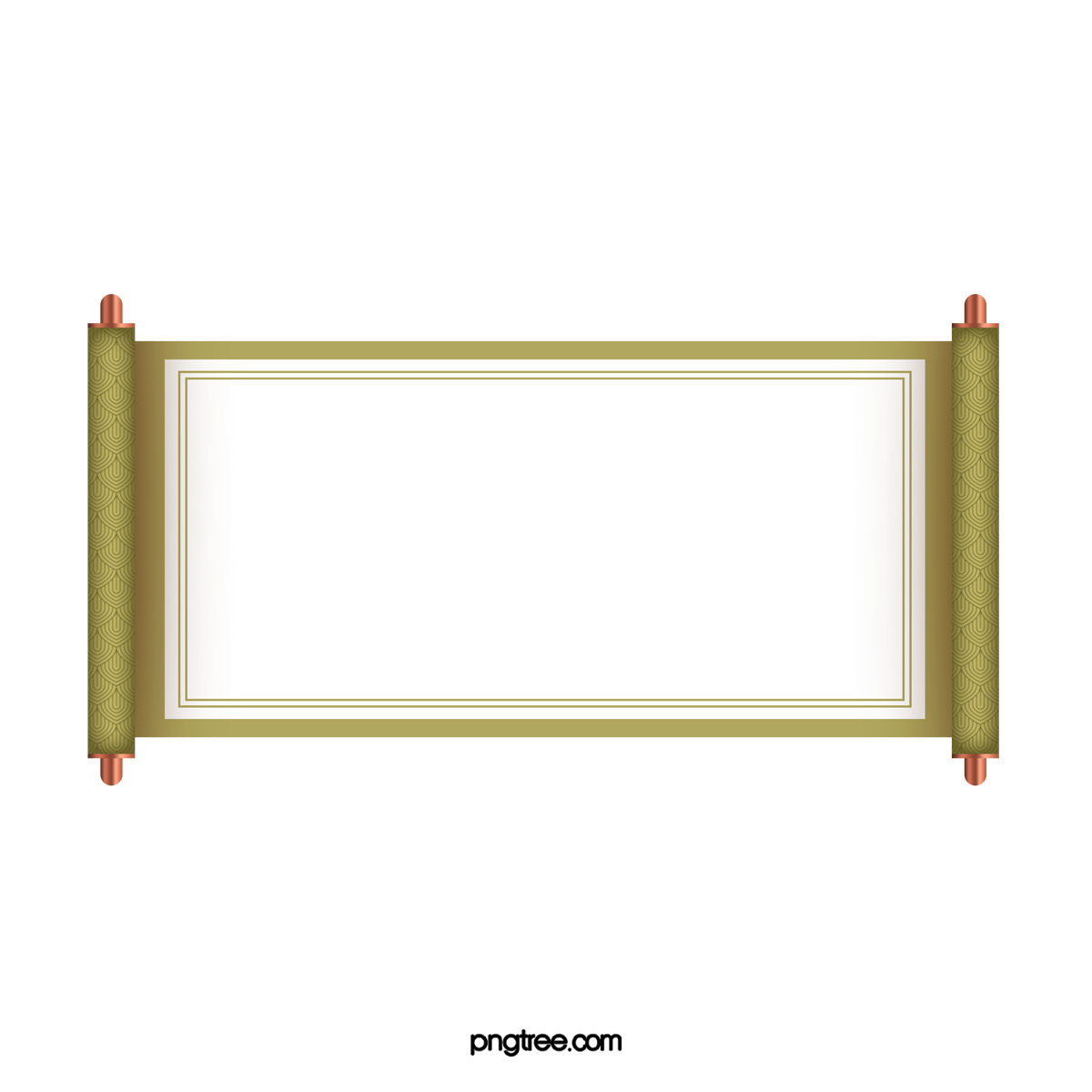 BÀI SỐ 1
ĐỌC NHẠC
THEO KÍ HIỆU BÀN TAY
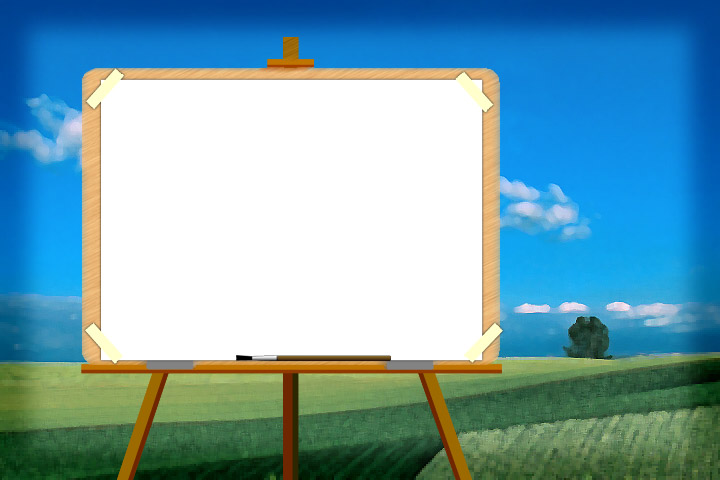 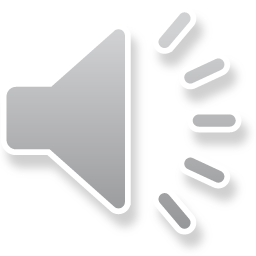 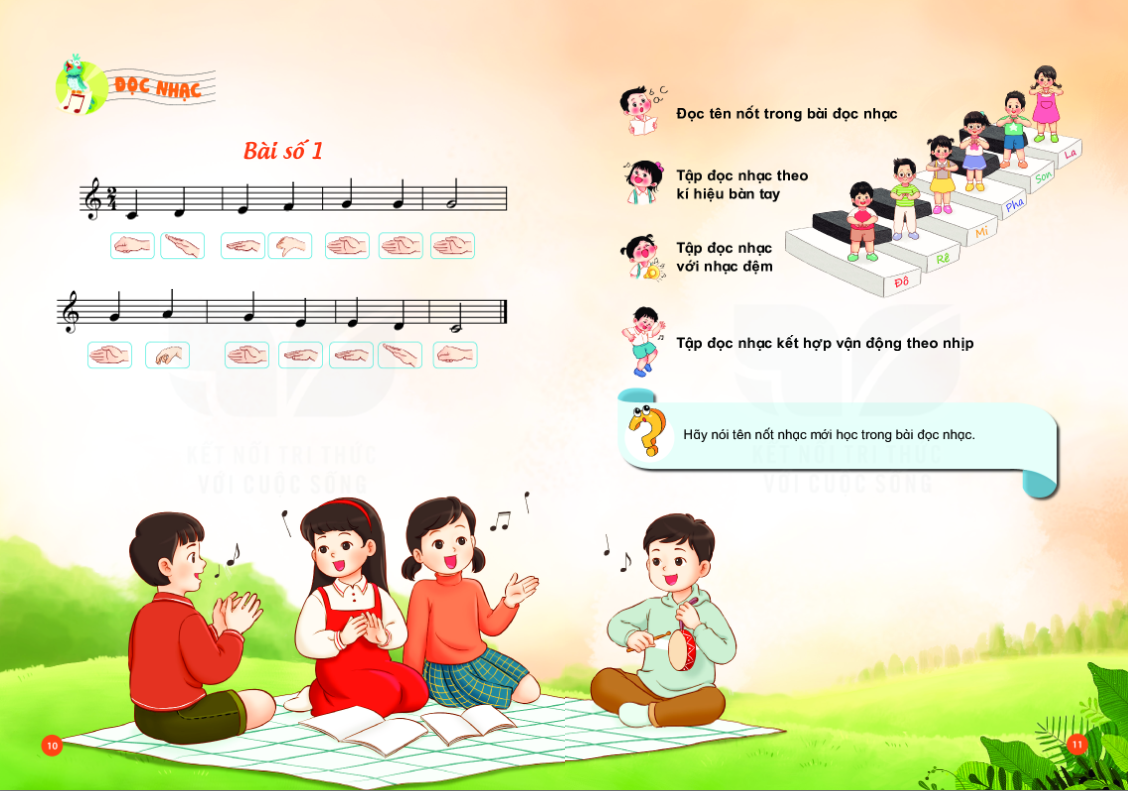 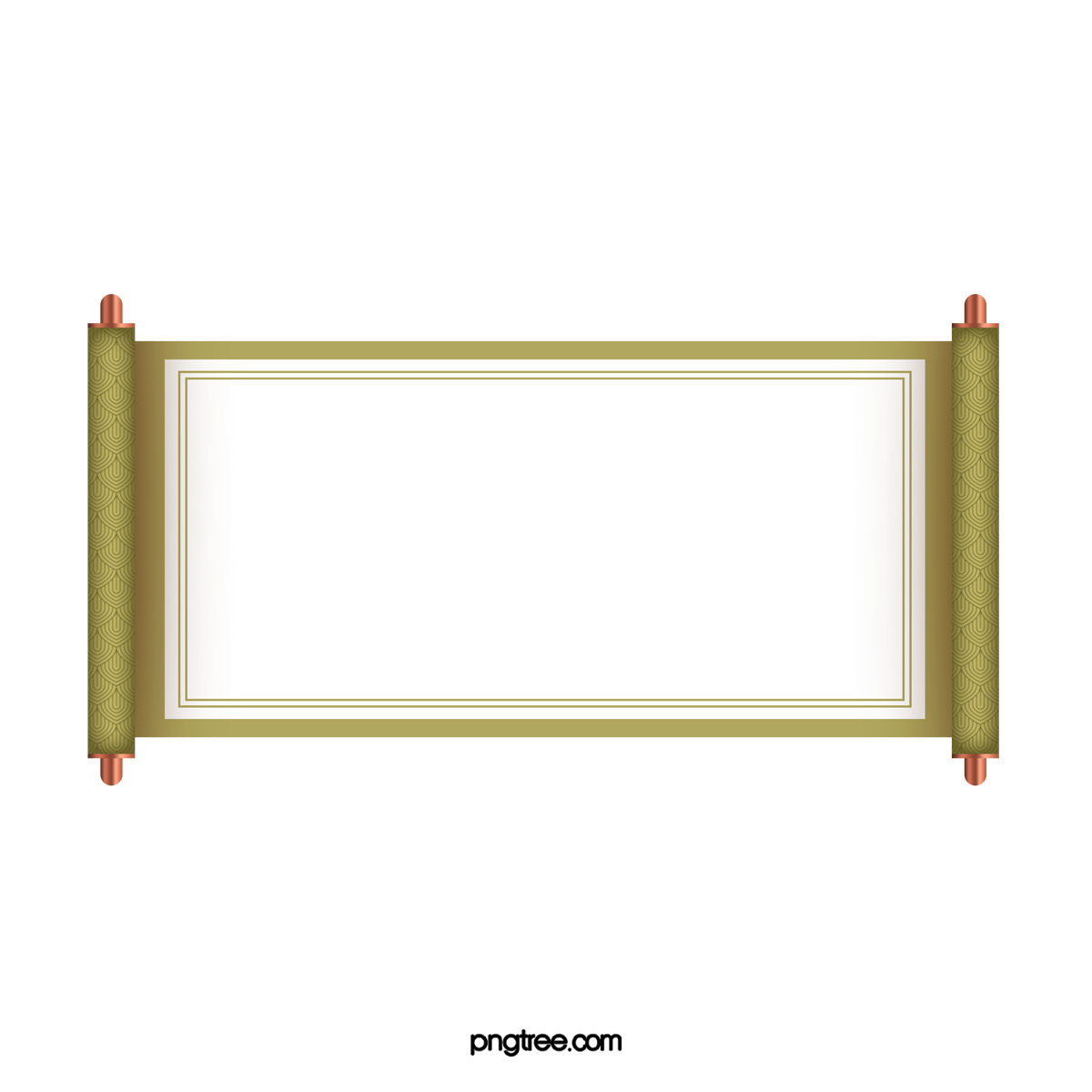 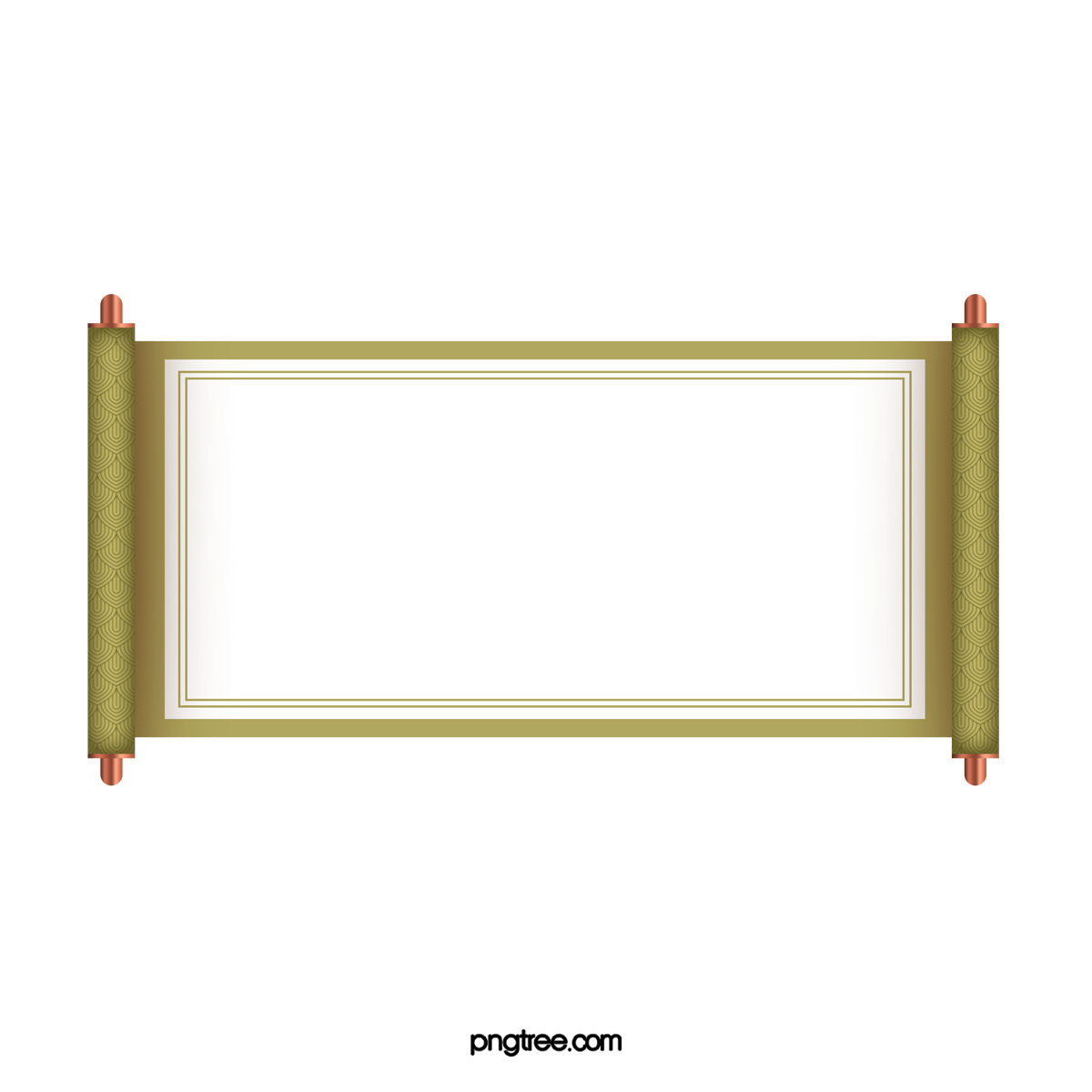 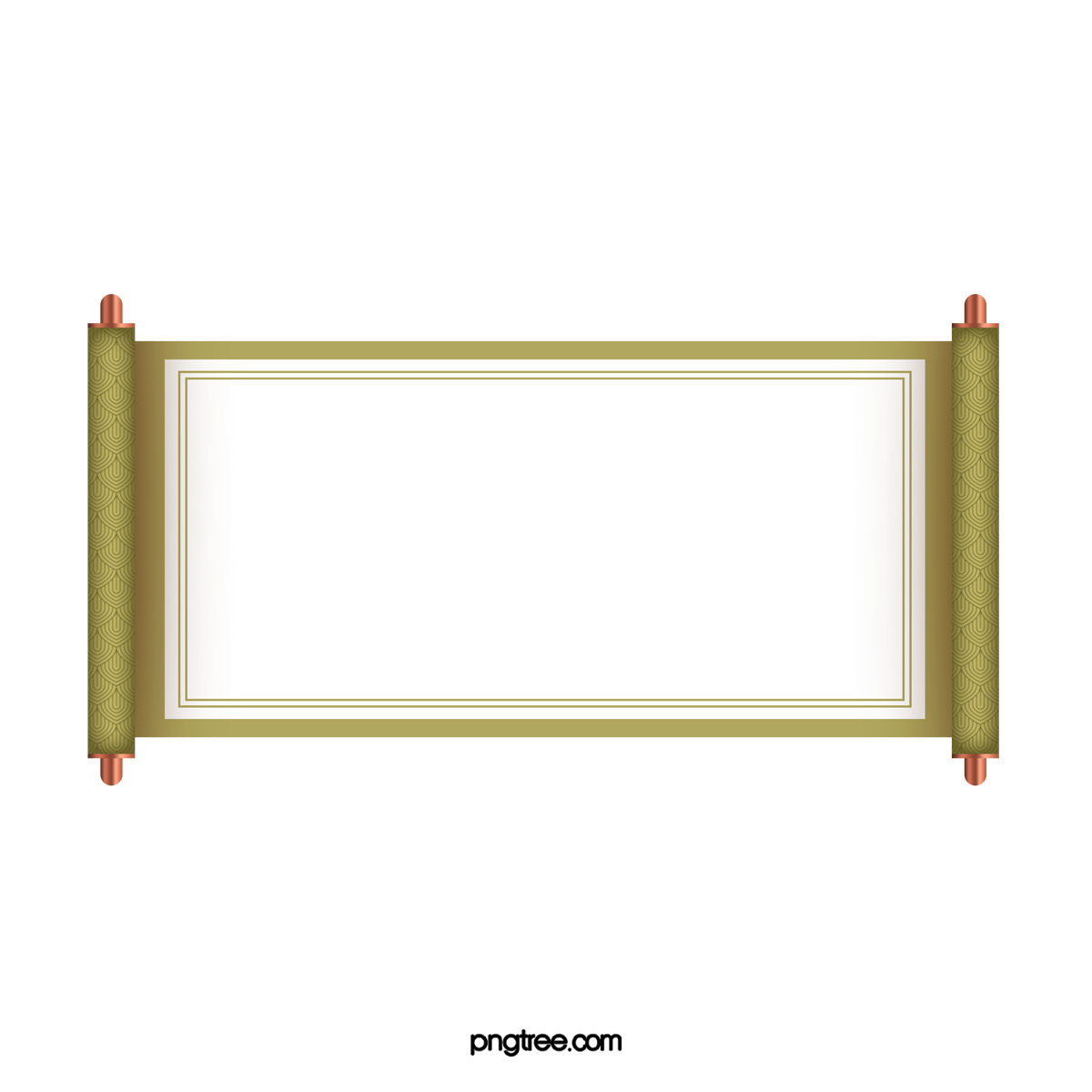 BÀI SỐ 1
ĐỌC VỚI NHẠC ĐỆM
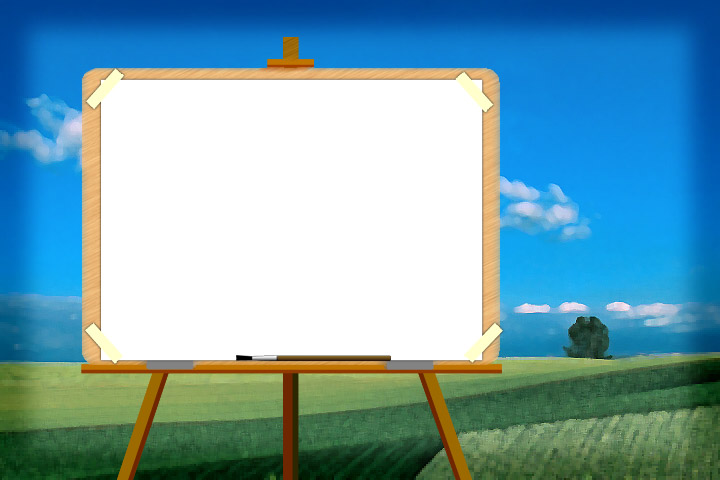 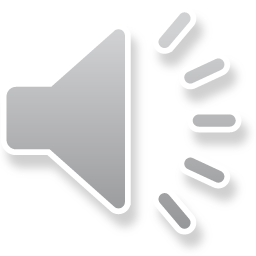 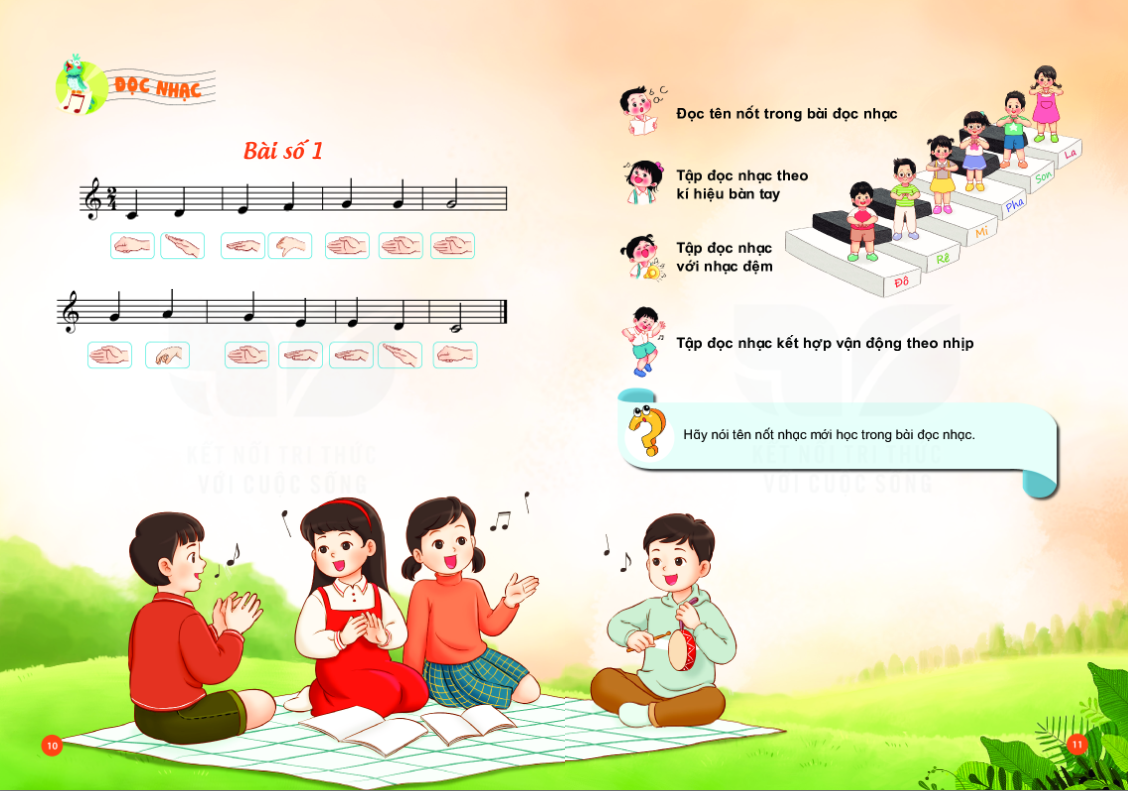 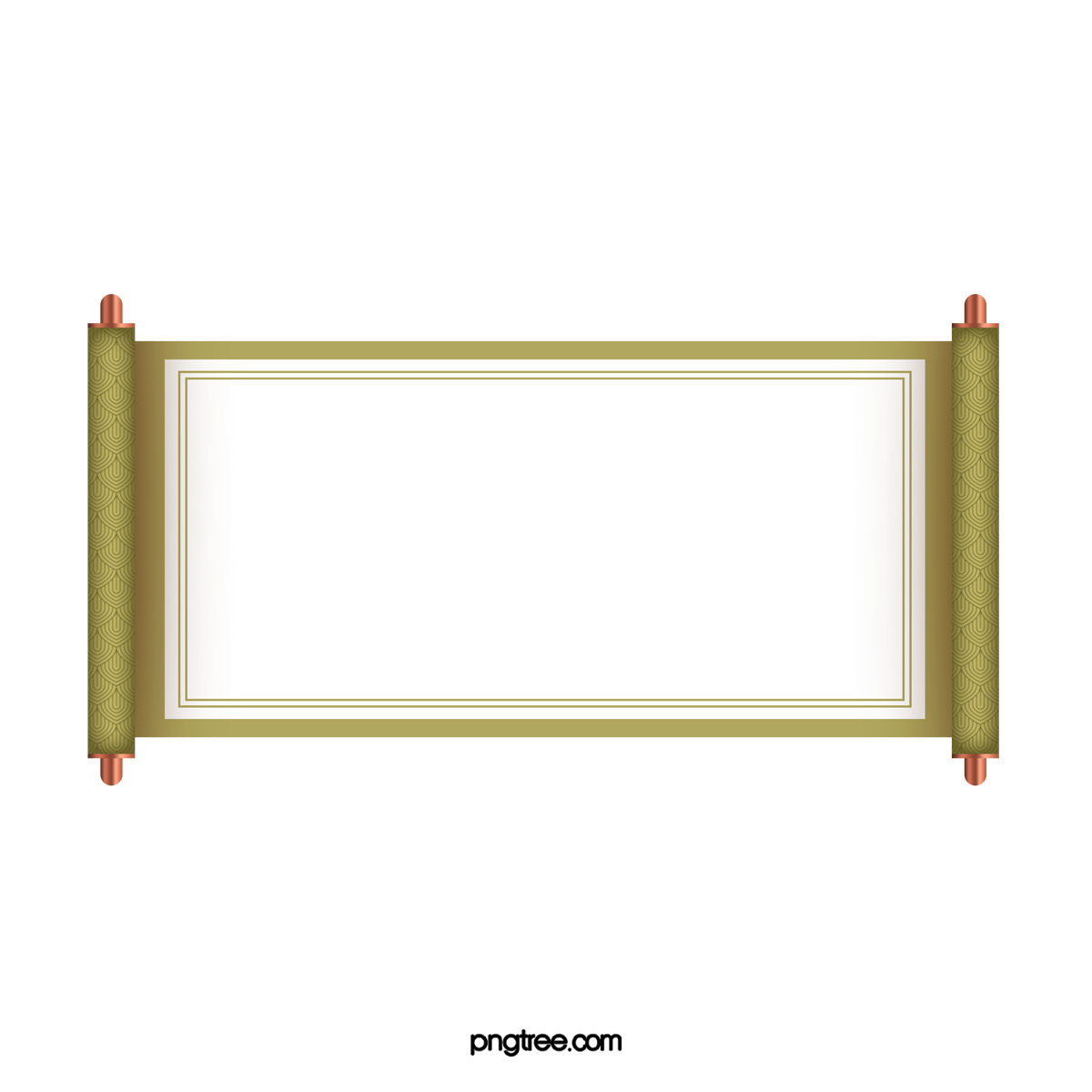 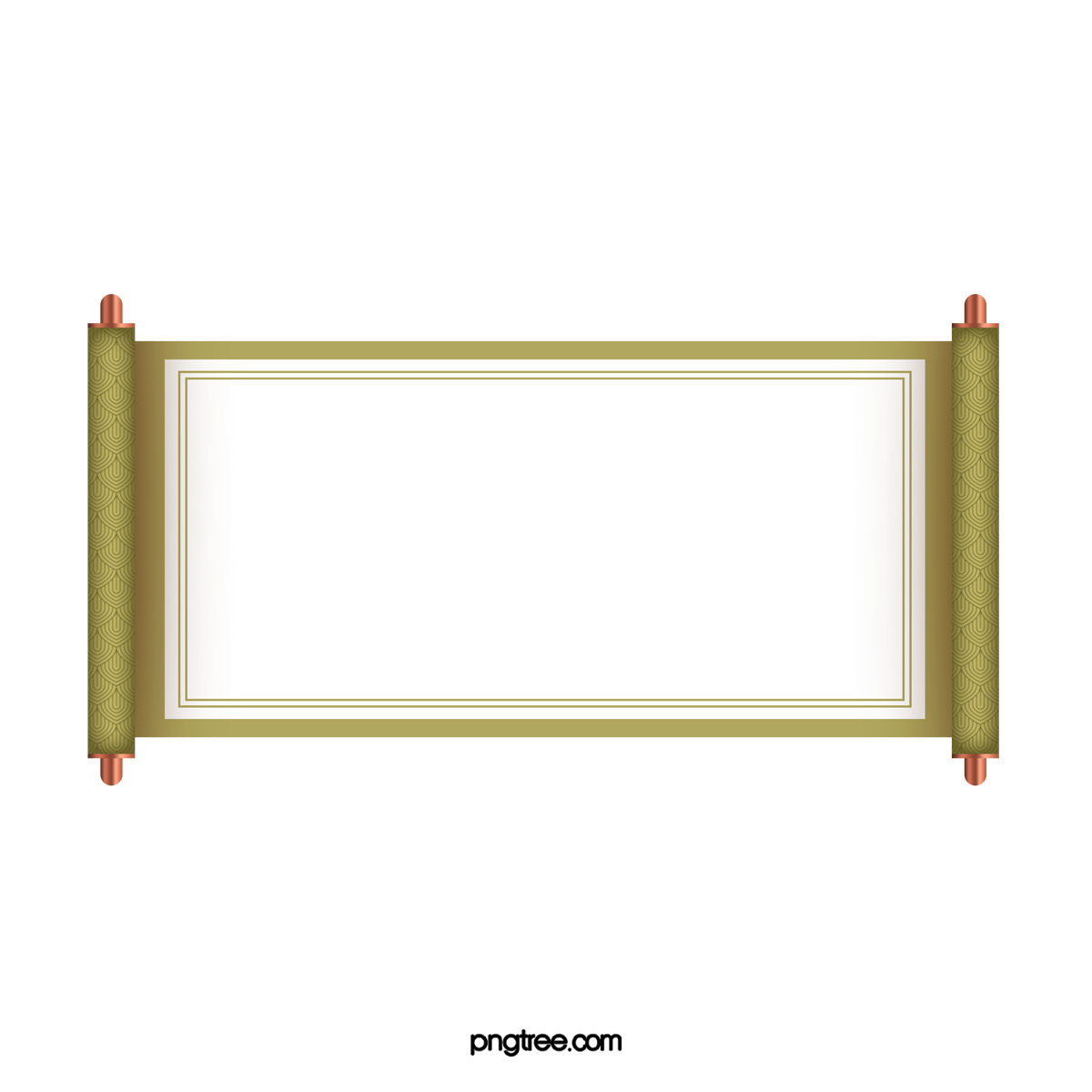 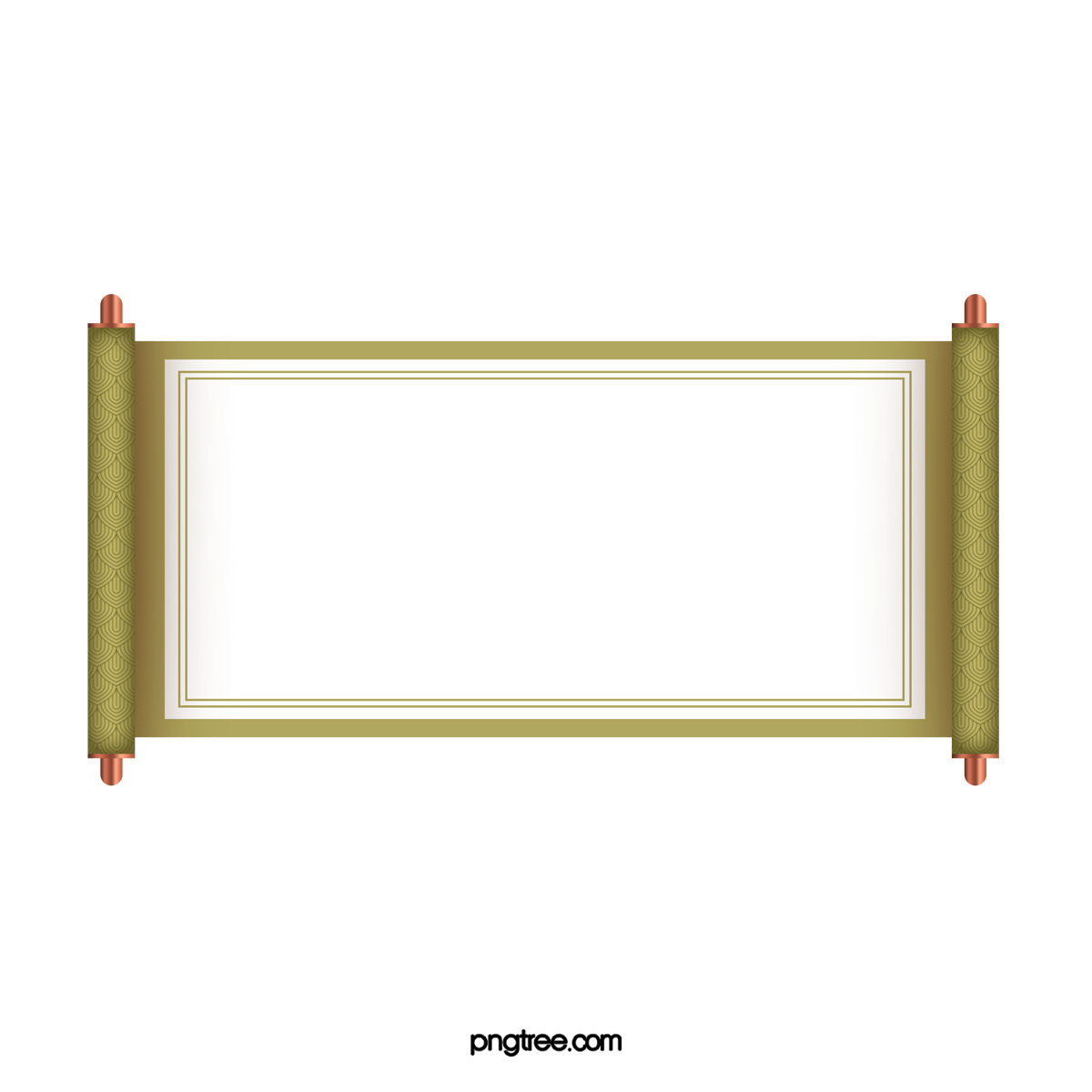 BÀI SỐ 1
ĐỌC NHẠC KẾT HỢP
GÕ ĐỆM THEO PHÁCH
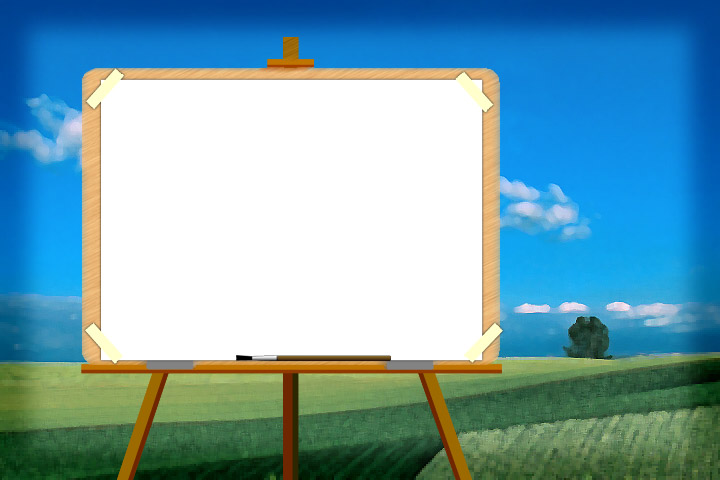 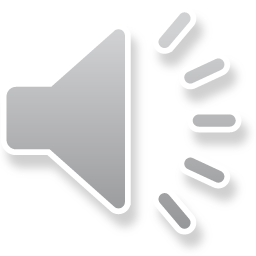 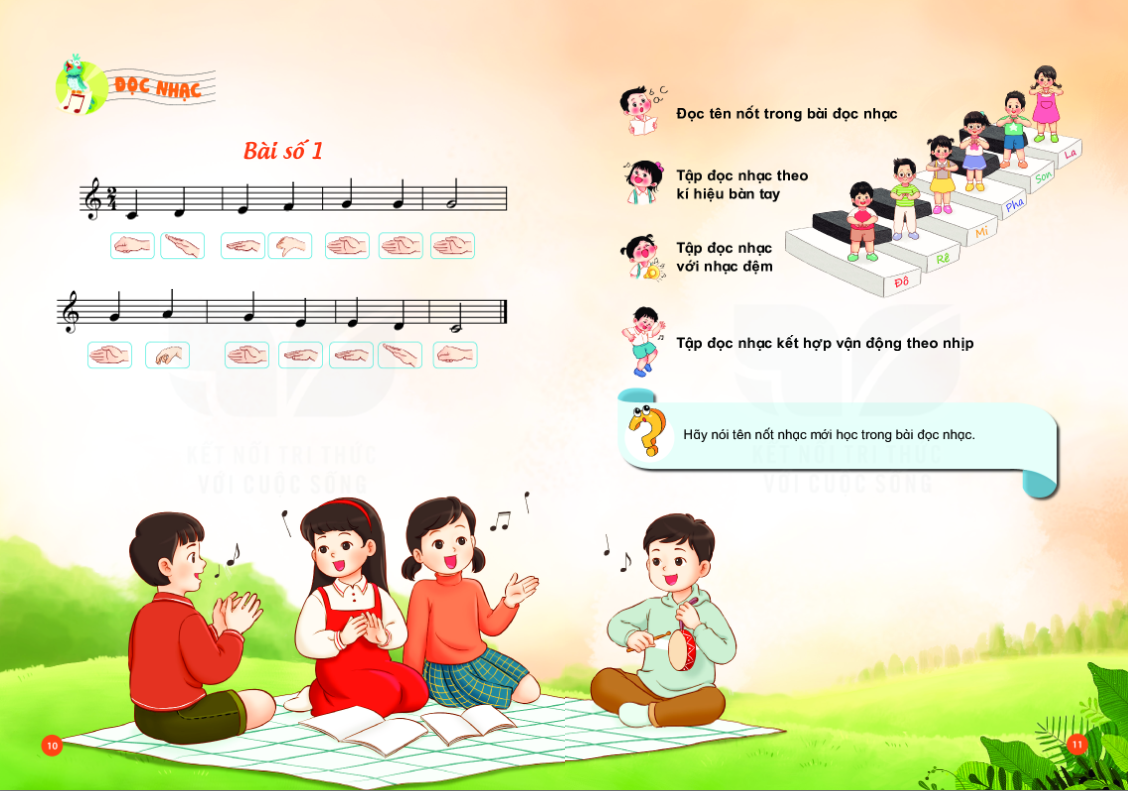 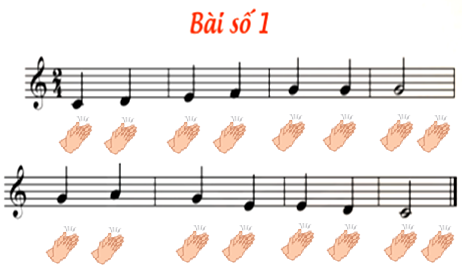 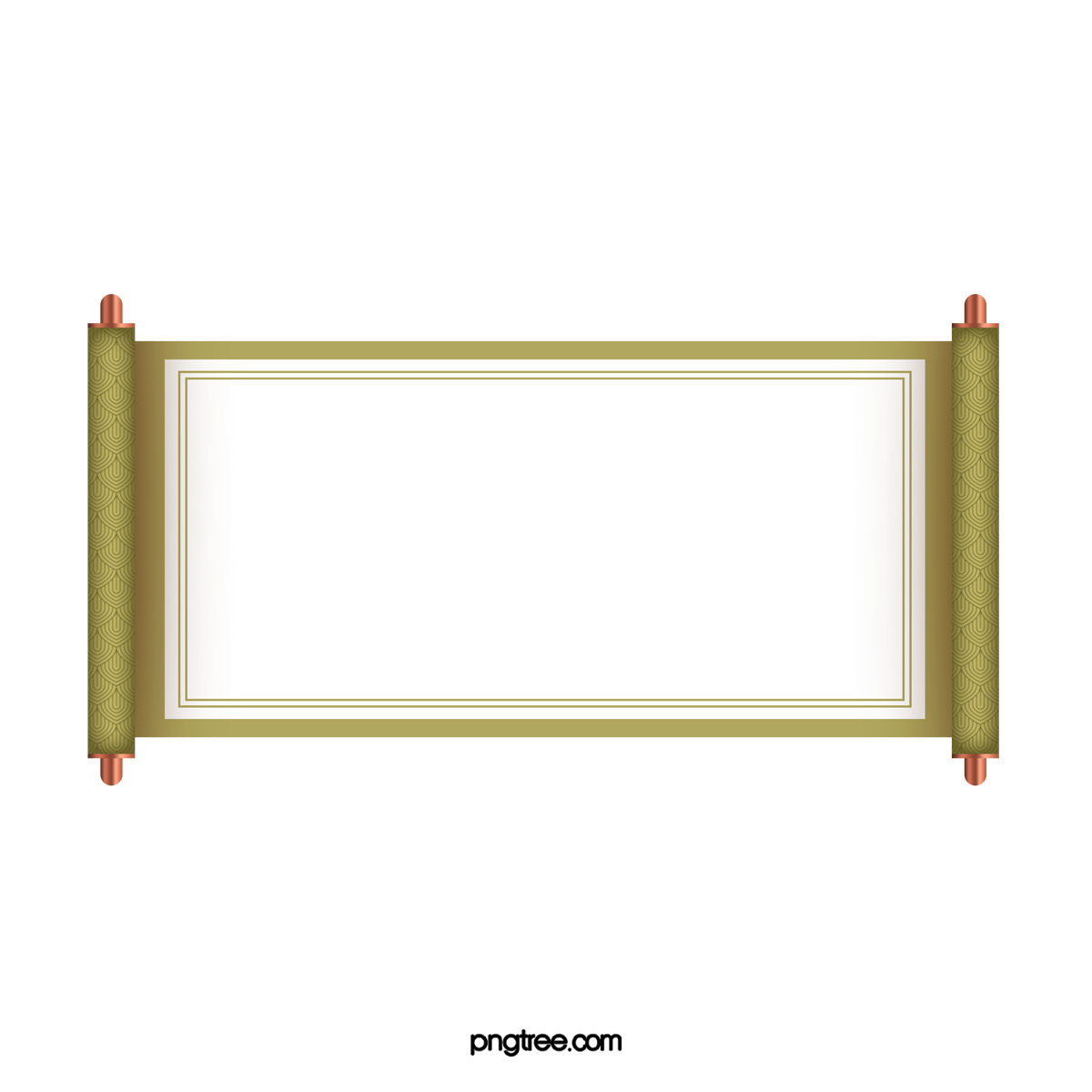 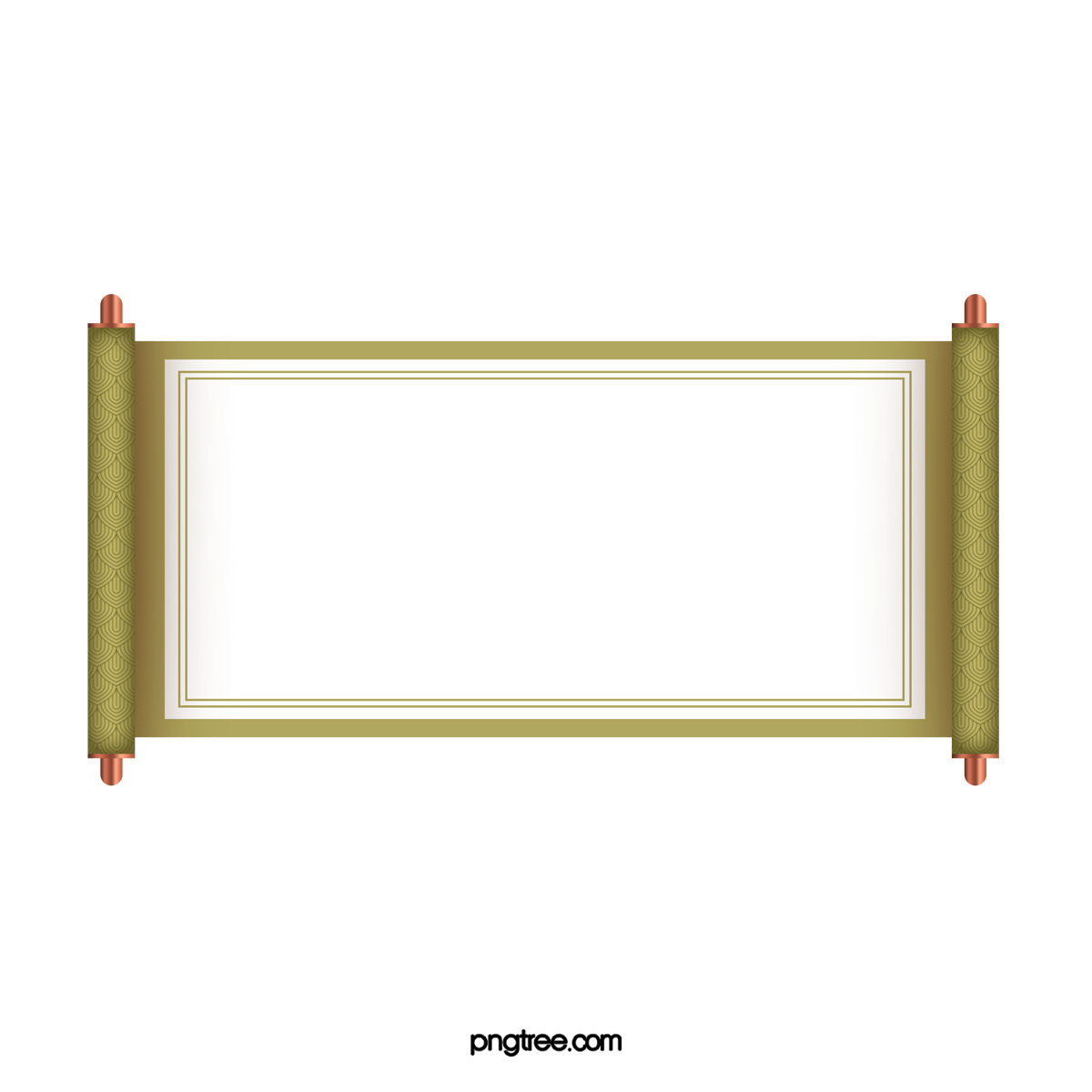 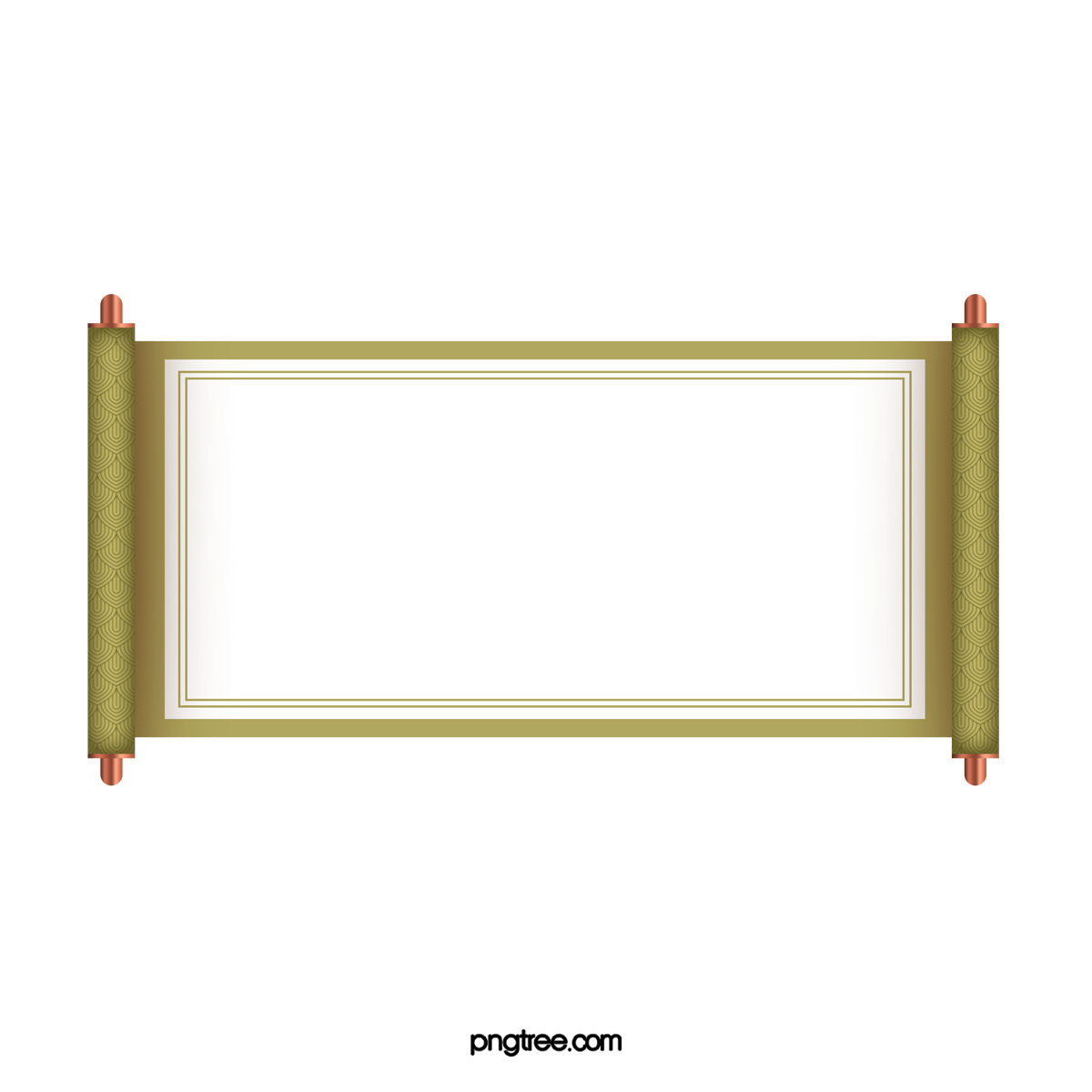 BÀI SỐ 1
ĐỌC NHẠC
THEO SẮC THÁI TO – NHỎ
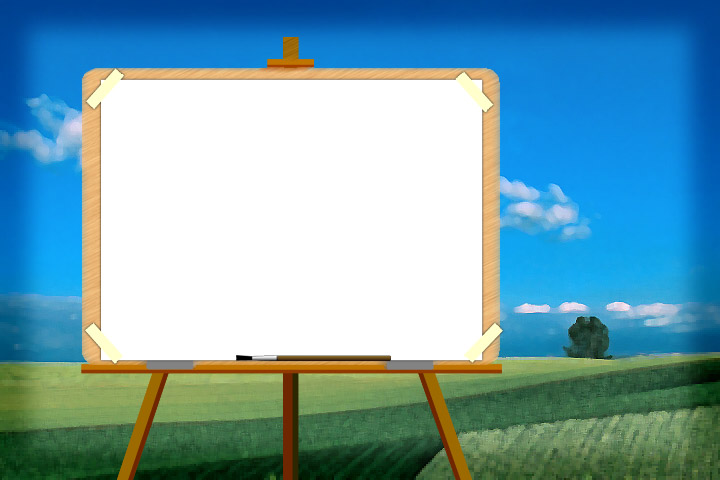 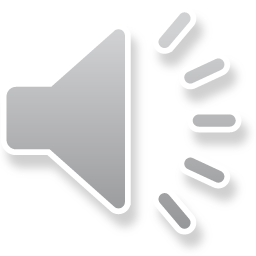 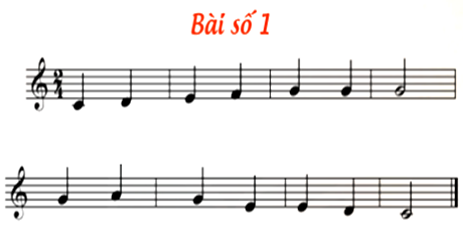 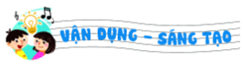 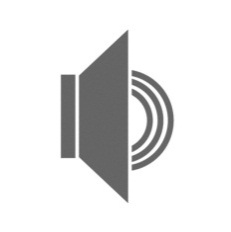 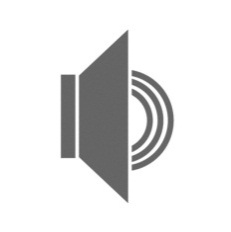 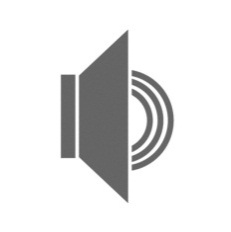 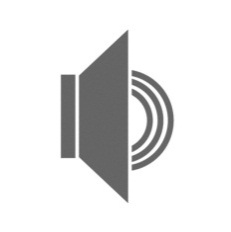 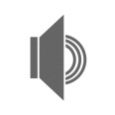 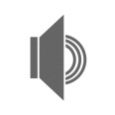 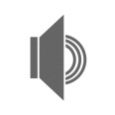 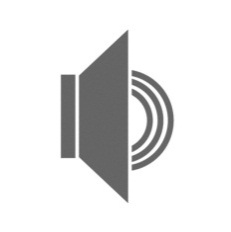 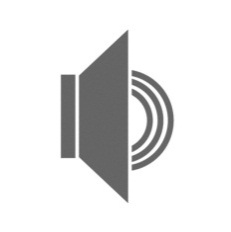 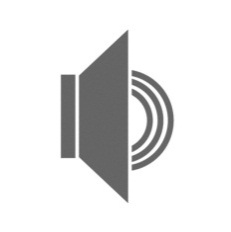 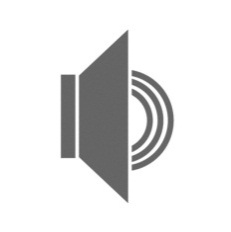 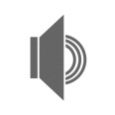 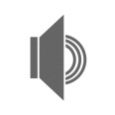 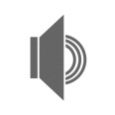 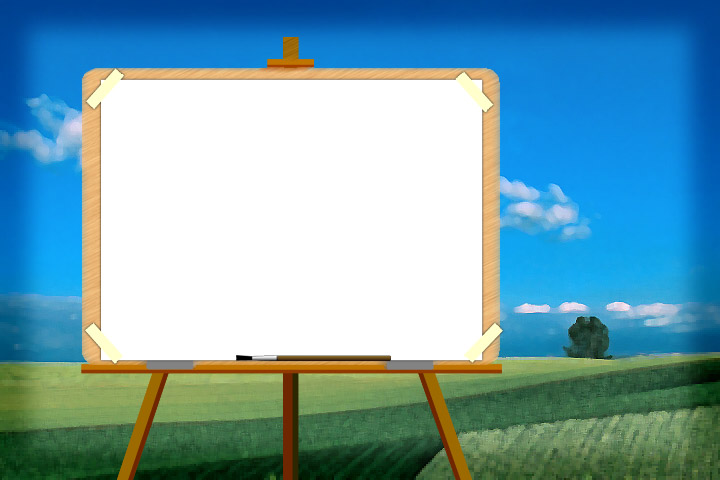 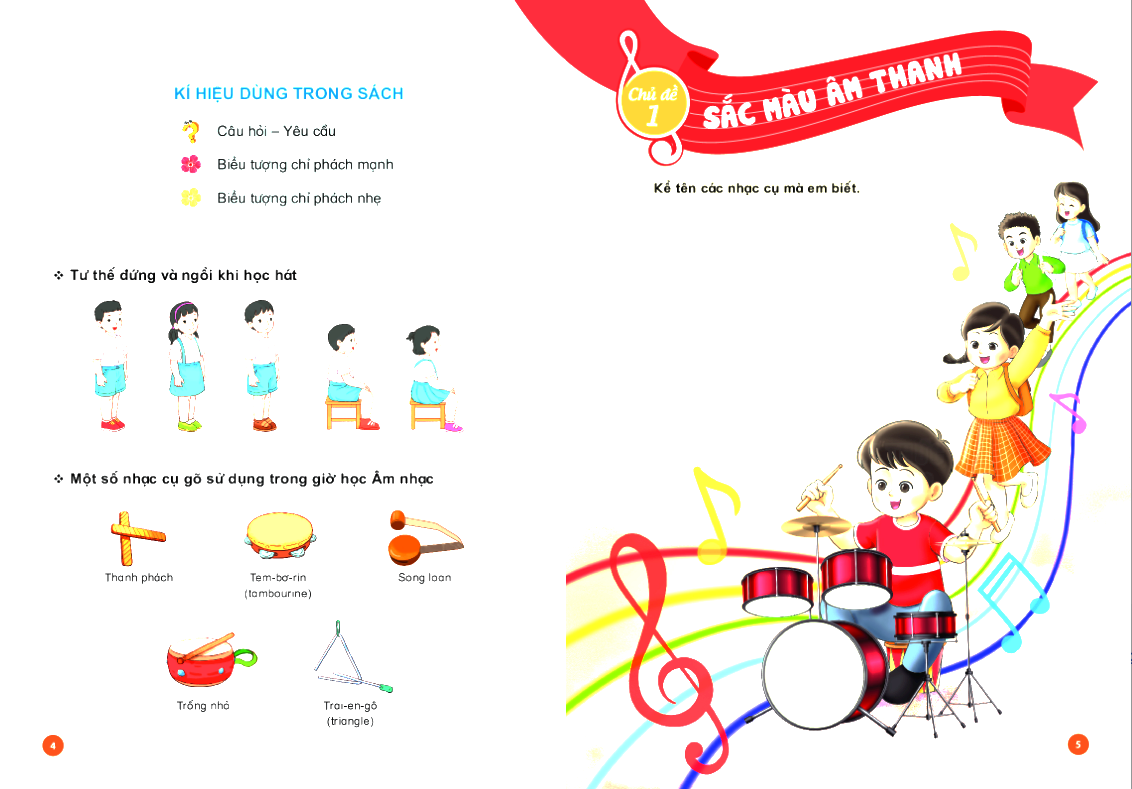 Tiết 3
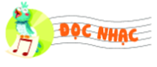 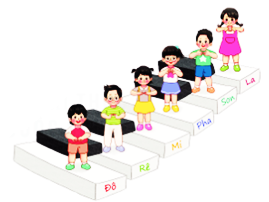 BÀI SỐ 1
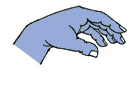 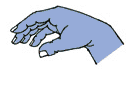